Emory+Children’s Pediatric Research Center Update July 2014
Clinical studies/
coordinators
Kris Rogers, RN, CRA Director, Clinical Research: (404-785-1215, Kristine.rogers@choa.org

Manager, Egleston campus: Allison Wellons (404-785-6459, Allison.wellons@choa.org)
Grant and Manuscript Support
Stacy Heilman, PhD Grants Advocate (404-727-4819, stacy.heilman@emory.edu)
Assistance with finding grant opportunities and connecting to collaborators
Core laboratory assistance, supervision
Common Equipment/
Specimen Processing Core

2nd floor ECC 260 lab: 
Technical Director:
Yelena Blinder ybesnov@emory.edu
Research Resources:
The resources to the right are available to all investigators affiliated with Children’s Healthcare of Atlanta (CHOA), including medical staff, Emory Department of Pediatrics (DOP) faculty and staff, and those outside of the DOP and CHOA who are members of our research centers. We encourage involvement of all those interested in research throughout our system, and provide this as a guide to resources  along with our research website www.pedsresearch.org . Our goals are to build infrastructure and programs that serve a broad community of scientists and clinicians engaged in pediatric research, and provide training in grant writing and grant opportunities that enhance our extramural funding for all child health investigators affiliated with Children’s Healthcare of Atlanta. For suggestions and comments on any of the initiatives and resources, please contact Paul Spearman, MD (paul.spearman@emory.edu).
Grants & Manuscript Editing
Prioritized for extramural funding opportunities, program projects
Experienced at program project management, grant and scientific paper editing
Request form on pedsresearch.org; send to Stacy Heilman.
Manager, Hughes Spalding/Scottish Rite campuses: Beena Desai
(404-785-2269, beena.desai@choa.org)

Nurse Manager, Pediatric Research Unit (Egleston): Stephanie Meisner, RN
Stephanie.Meisner@choa.org 
(404-785-0400-main number)
Equipment: Biosafety cabinet, incubators, clinical centrifuge, real-time PCR machine, standard PCR machine, multilabel plate reader, gel documentation system on order
Services: this core provides common equipment for investigator’s use, including access to benchtop space and hood space, centrifuges for clinical specimen processing
Research Resources
Biostatistics Core
Courtney McCracken, PhD
Traci Leong, PhD
Scott Gillespie, MS
Procedure: Request form located at:
http://www.pedsresearch.org/cores/detail/biostats 
Priorities: analysis for grant
applications and
Publications
Pediatric Research Unit (Egleston): Services– A four-bed outpatient research unit/ A four-bed inpatient research unit/ A core research lab/A research pharmacy/ Bionutrition services/Nursing Services including, but limited to: Medication administration including investigational drugs; I.V. access and port access; I.V. infusions; Routine and complex vital sign monitoring; Phlebotomy; Timed specimen collections such as PK trials and oral glucose tolerance tests; Telemetry monitoring; For more information, please visit:  http://www.pedsresearch.org/clinical-research/pediatric-research-center/
Laboratory Specimen Processing: Egleston
Manager: Diana Worthington-White (404-785-1721 diana.worthington-white@choa.org
Clinical trials specimen processing, shipping, limited storage
ACTSI processing lab
Laboratory inventory management system (LIMS) available
Research Leadership:
Research Operations Council (ROC)
Patrick Frias
Chief, Children’s 
Physician Group
Liz McCarty
Clinical  Administrator
Barbara Stoll
Chief , Department of Pediatrics
Farah Chapes
VP, Research &
 Academic Administration
Tom Brems
Shantisa Fulgham
Senior Business Manager
Paul Spearman
Chief Research Officer
Kim LaBoone
Director of Finance, 
Academic Administration
Kris Rogers
Director, Clinical Research
Stacy Heilman
Grants Advocate, Cores
Barbara Kilbourne
Manager, Business Operations
Research Advisory Council
(RAC)

Research Center Directors
Nursing Research
Other Pediatric Research Leaders from
Emory, Ga Tech, Morehouse
Biostats Core
GEMS Core
Research Managers,
Research Coordinators
Center Program Coordinators
Research Update July 2014
Emory+Children’s Pediatric Research Centers*
Cardiovascular Biology
CF & Airway Diseases
Marcus Autism Center
Neurosciences
Pediatric Nano-medicine
Drug Discovery
Pediatric Innovation
Clinical & Translational Research
Immunology & Vaccines
Transplantation & Immune-mediated Disorders
Clinical Outcomes Research & Public Health
Aflac Cancer Center
Transforming Pediatric Healthcare Delivery
*For more information, please see center web pages at pedsresearch.org
Research Update July 2014
Emory+Children’s Pediatric Research Center Contacts
Research Center Administration:   
Barbara J. Stoll, MD
George W. Brumley, Jr. Professor and Chair
Department of Pediatrics, Emory University School of Medicine, CEO, The Emory Children’s Center
Executive Director, The Pediatric Center of Georgia
barbara_stoll@oz.ped.emory.edu 
  
Patrick Frias, MD
Chief, Children’s Physician Group
Children’s Healthcare of Atlanta

Paul Spearman, MD 
Nahmias-Schinazi Professor & Chief, Pediatric Infectious Diseases, Chief Research Officer, Children’s Healthcare of Atlanta, Vice Chair for Research, Dept of Pediatrics, Emory University 
paul.spearman@emory.edu 
 
Farah Chapes 
VP, Research & Academic Administration
Children's Healthcare of Atlanta 
Farah.chapes@choa.org  

Kris Rogers, RN, CRA
Director of Research & Graduate Medical Education
Children's Healthcare of Atlanta
kristine.rogers@choa.org 

Liz McCarty 
Clinical Administrator
Department of Pediatrics, Emory University
mmccar2@emory.edu 
 
Shantisa Fulgham
Senior Business Manager
Department of Pediatrics, Emory University
sfulgha@emory.edu

Kim LaBoone
Director of Finance, Academic Administration
Children's Healthcare of Atlanta
kimberly.laboone@choa.org 

Stacy S. Heilman, PhD 
Director of Programs & Grants Advocate
Department of Pediatrics, Emory University &
 Children's Healthcare of Atlanta
stacy.heilman@emory.edu 
 
Barbara W. Kilbourne, RN, MPH 
Manager, Business Operations
Research Strategy Leadership, Children's Healthcare of Atlanta
barbara.kilbourne@choa.org
Aflac Cancer and Blood
Disorders Center
Center Director: Bill Woods, MD
william.woods@choa.org 
Program Coordinator: TBN
 

Center for Cardiovascular Biology
Center Director:  Mike Davis, PhD michael.davis@bme.gatech.edu 
Program Coordinator: Kristen Herzegh, BA, MPH kcoshau@emory.edu
 

Children’s Center for Clinical and Translational Research
Center Director: Cynthia Wetmore, 
MD, PHD
Program Coordinator: Kristen Herzegh, BA, MPH kcoshau@emory.edu

Center for Cystic Fibrosis & Airways Disease Research
Center Director: Nael McCarty, PhD
namccar@emory.edu 	
Program Coordinator: Jennifer Kenny (acting)

Center for Drug Discovery
Center Director: Baek Kim, PhD
Baek.kim@emory.edu 
Program Coordinator: Kristen Herzegh, BA, MPH kcoshau@emory.edu







Center for Immunology and Vaccines
Center Director: Paul Spearman, MD
paul.spearman@emory.edu
Program Coordinator: Kristen Herzegh, BA, MPH kcoshau@emory.edu 


Center for Neurosciences Research
Center Director: Ton deGrauw, MD, PhD ton.degrauw@choa.org 
Program Coordinator: Jennifer Kenny jkenny@emory.edu


Center for Pediatric Innovation
Center Directors: Bob Guldberg, PhD
and Kevin Maher, MD robert.guldberg@me.gatech.edu and maherk@kidsheart.com 
Program Coordinator: Hazel Stevens
hazel.stevens@me.gatech.edu 


Center for Pediatric Nanomedicine
Center Director: Gang Bao, PhD
gang.bao@bme.gatech.edu 
Senior Manager: Amy Tang
amy.tang@bme.gatech.edu
Program Coordinator: Erin Kirshtein
Erin.kirshtein@bme.gatech.edu










Center  for Transplantation & Immune-mediated Disorders
Center Director: Subra Kugathasan, MD skugath@emory.edu
Program Coordinator: Jennifer Kenny jkenny@emory.edu
 
Center  for Transforming Pediatric Healthcare Delivery
Center Director: Beth Mynatt, PhD smynatt@gatech.edu
Program Coordinator: TBN

Clinical Outcomes
Research and Public Health
Center Director: Paul Spearman, MD (Acting)
paul.spearman@emory.edu
Program Coordinator: TBN
 

Marcus Autism Center
Center Director: Ami Klin, PhD
Director of Research: Warren Jones, PhD ami.klin@emory.edu  or
ami.klin@choa.org  and warren.r.jones@choa.org
Program Coordinator: TBN
Center Directors:
Research-sponsored events/meetings:(This is an overview, for specific dates/events, go to: http://www.pedsresearch.org/calendar )
Research Update July 2014
Specialized Research Equipment/Service Cores:
Research Update July 2014
Specialized Research Equipment/Service Cores (continued)
Core in Development for 2012:
Research Update July 2014
Partnership Core
Research Update July 2014
Funding Opportunities:
Research Update July 2014
Funding Opportunities (continued):
Research Update July 2014
Additional Resources/Updates:
Research Update July 2014
Research Recruitment Update*:
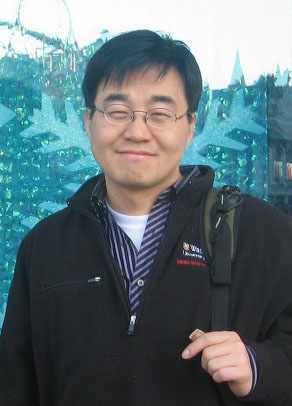 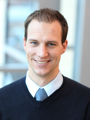 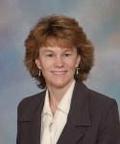 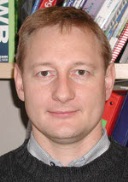 Research Update July 2014
*Recruits for the past year
Research Recruitment Update*:
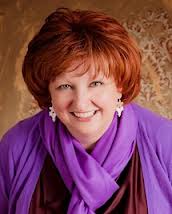 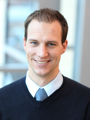 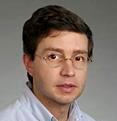 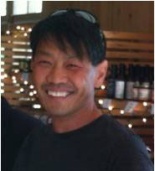 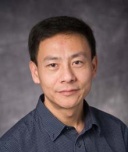 *Recruits for the past year
Research Update July 2014
Research Recruitment Update*:
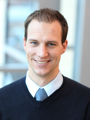 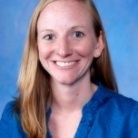 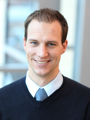 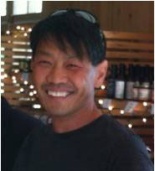 *Recruits for the past year
Research Update July 2014